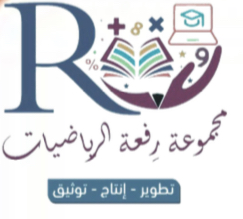 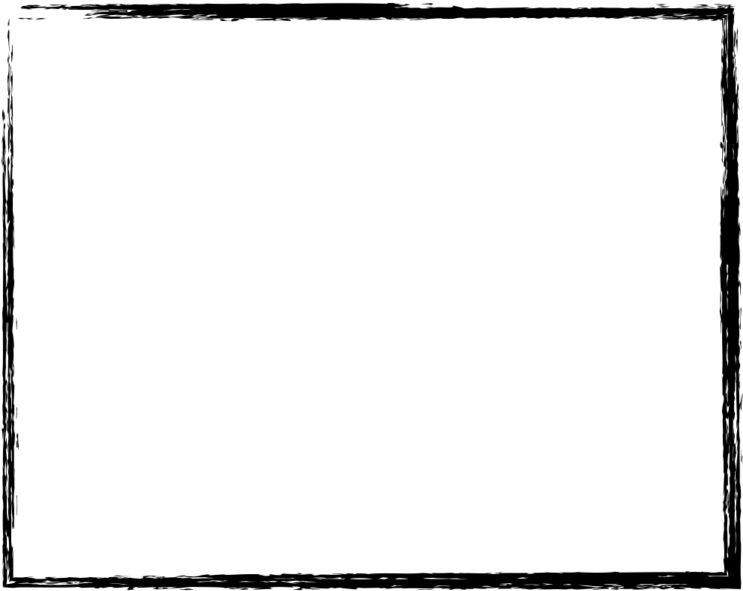 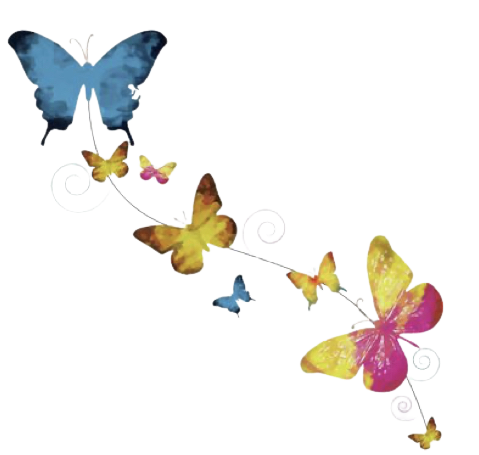 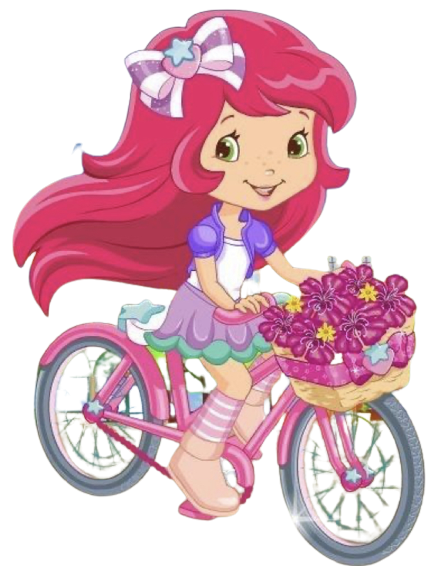 الأعشار
أ/ فاطمة جبران
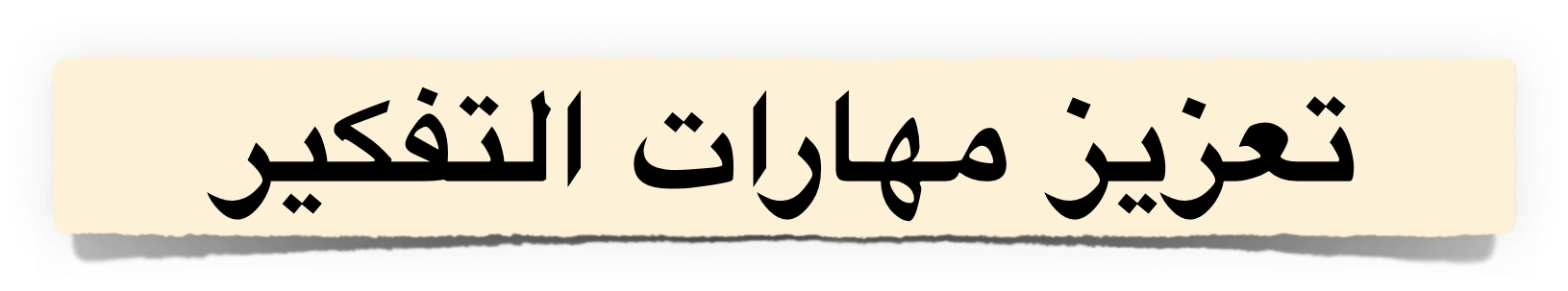 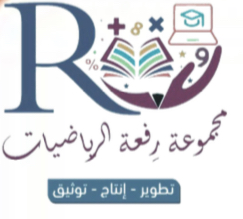 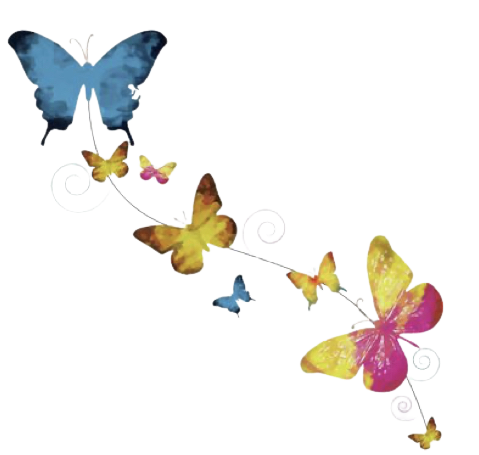 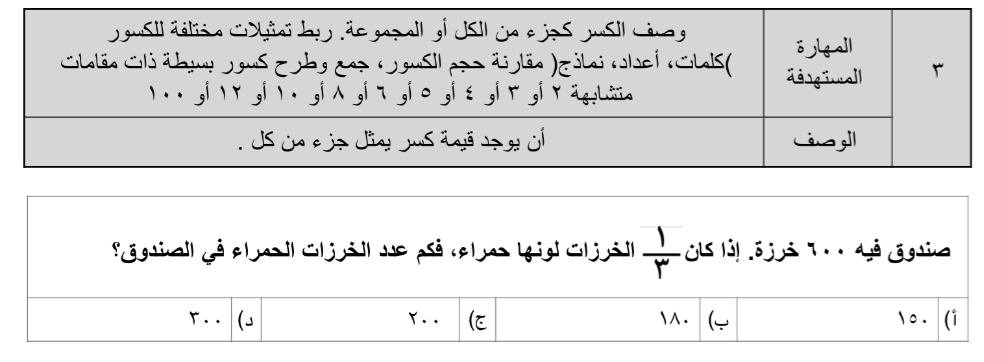 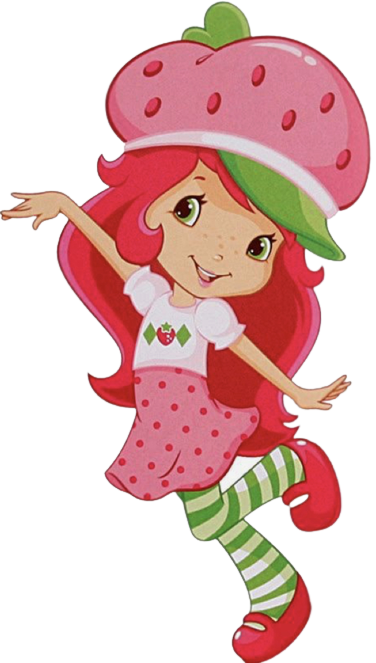 أ/ فاطمة جبران
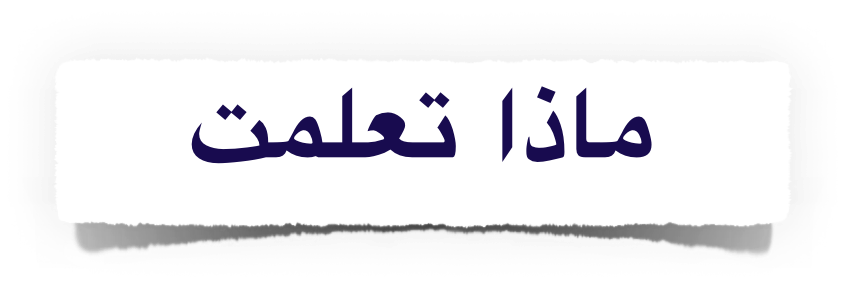 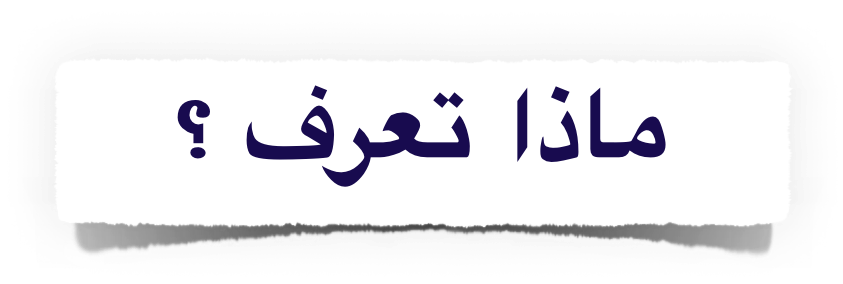 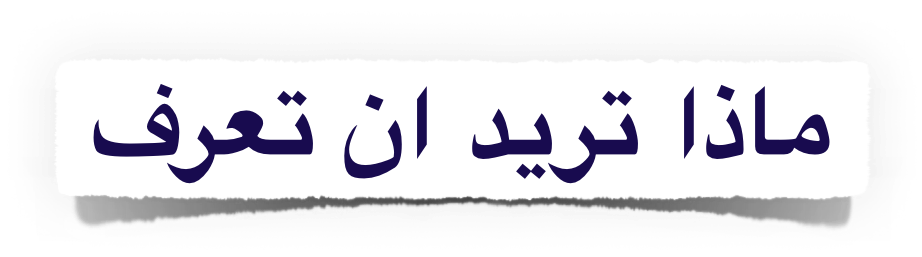 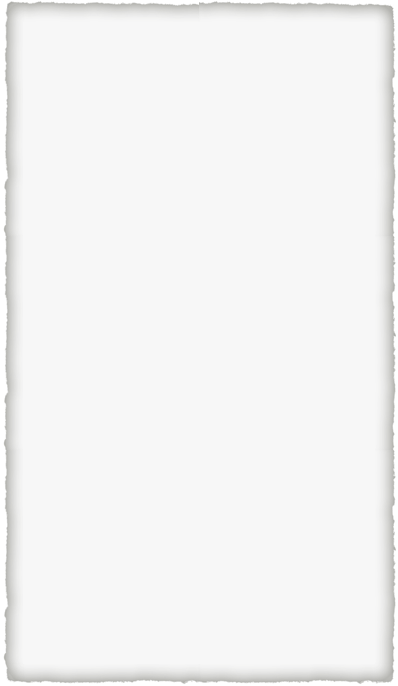 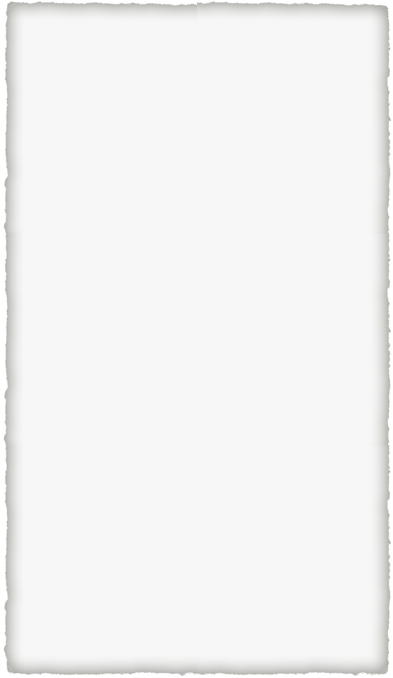 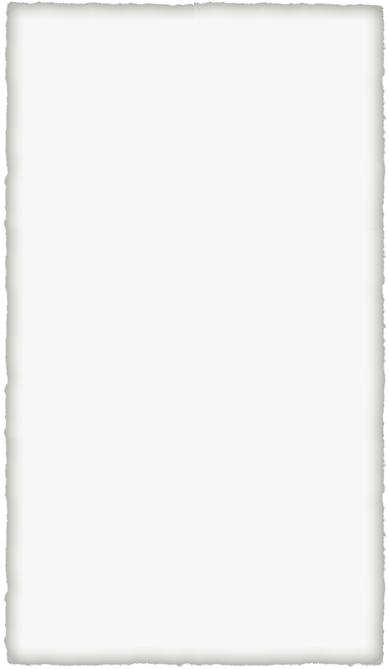 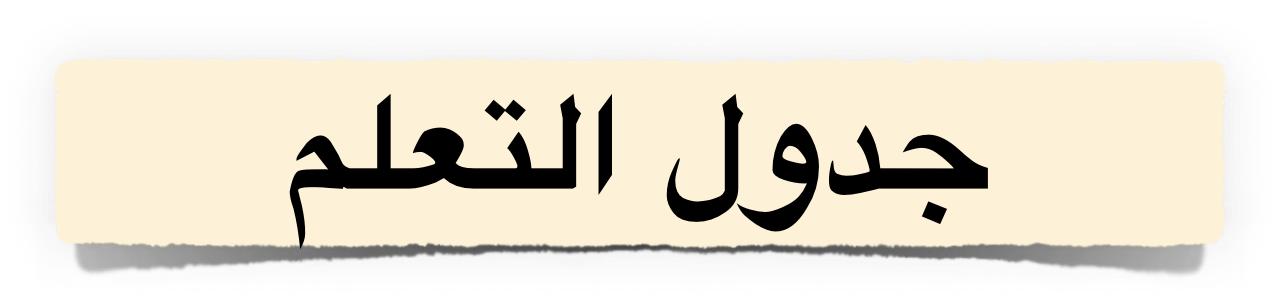 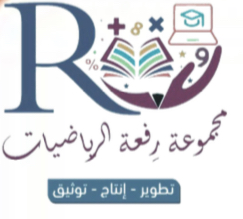 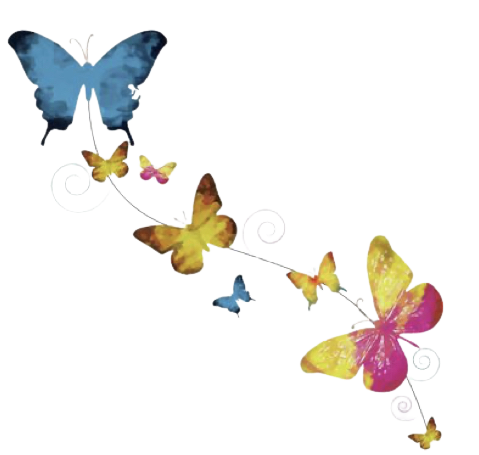 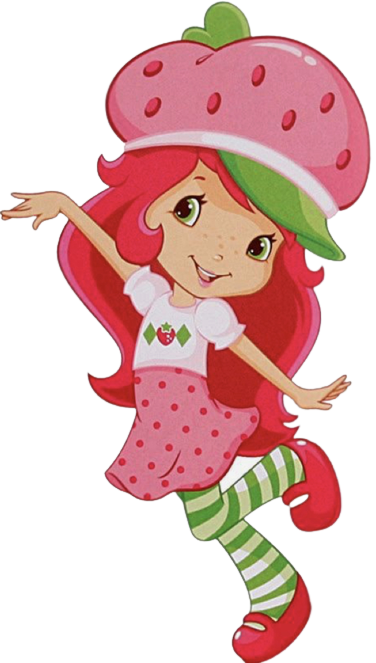 أ/ فاطمة جبران
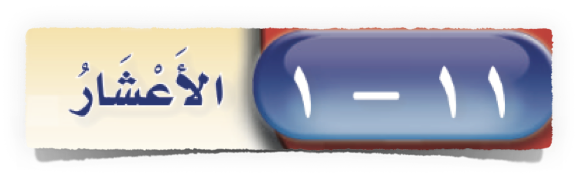 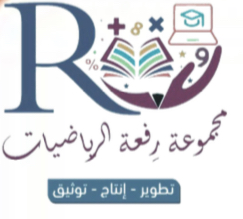 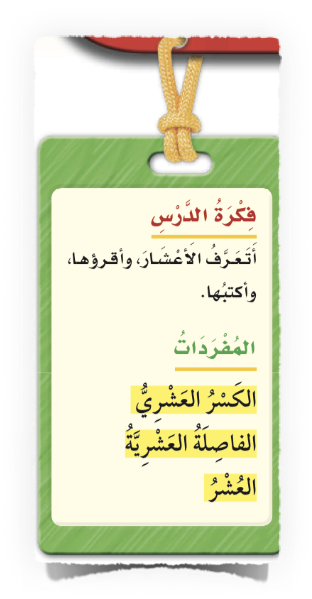 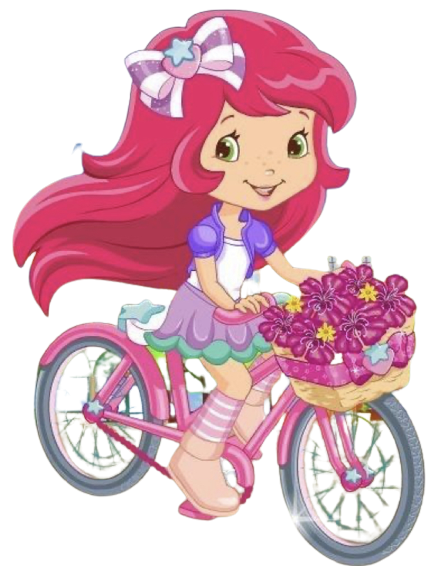 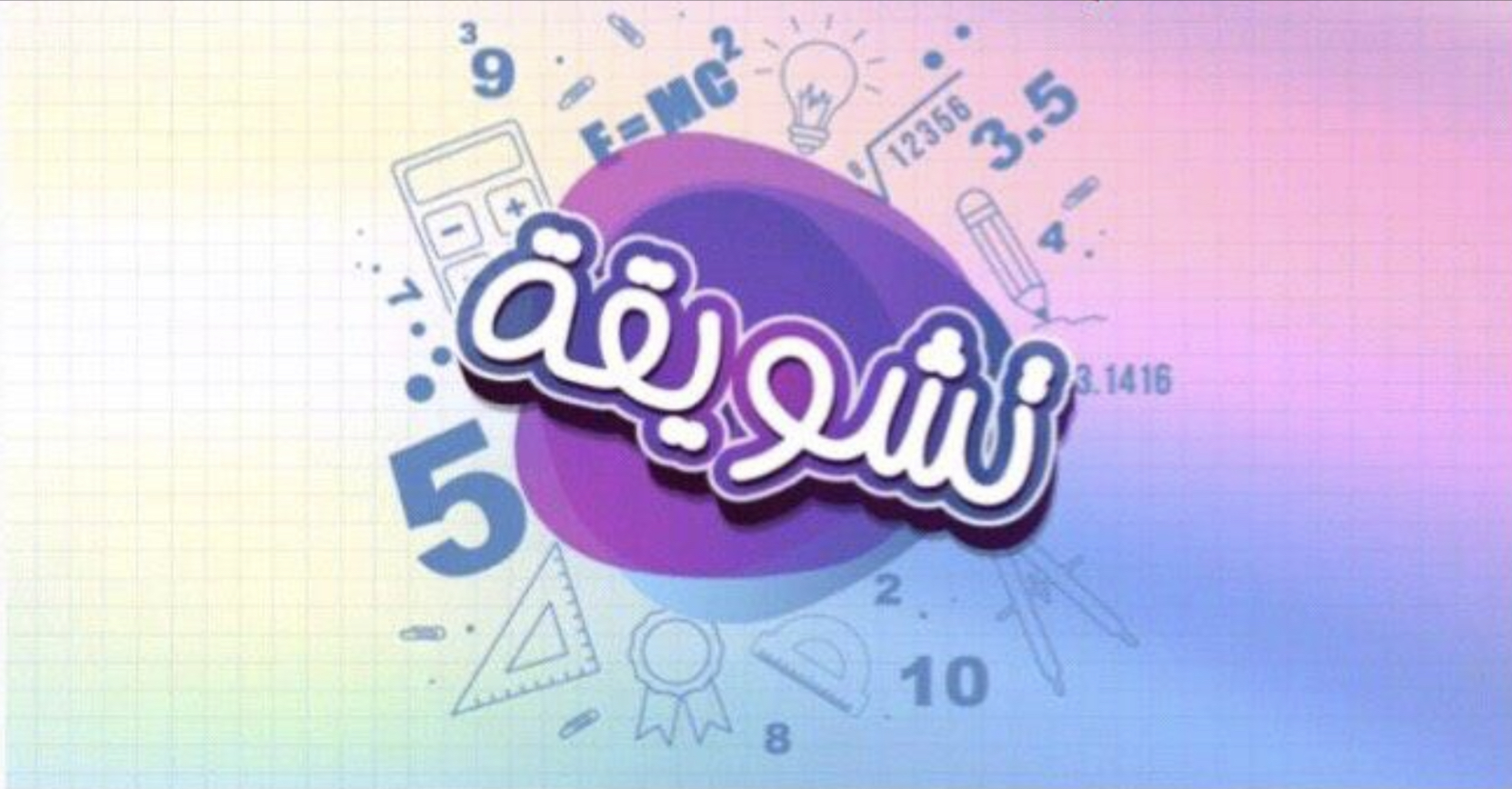 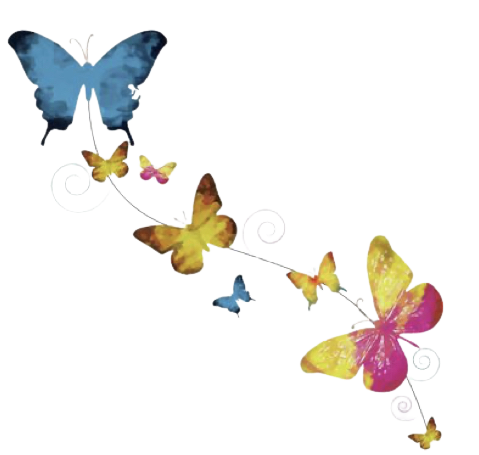 أ/ فاطمة جبران
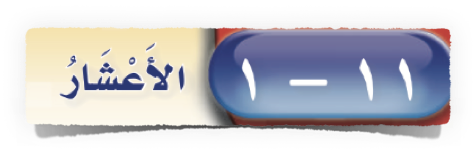 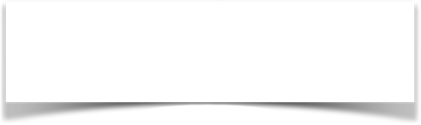 صفحة الكتاب ١٠١
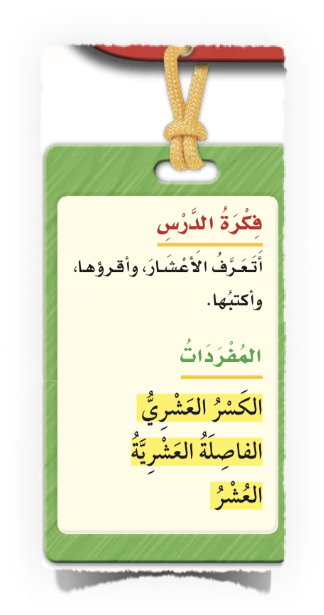 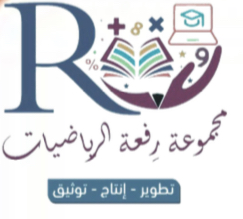 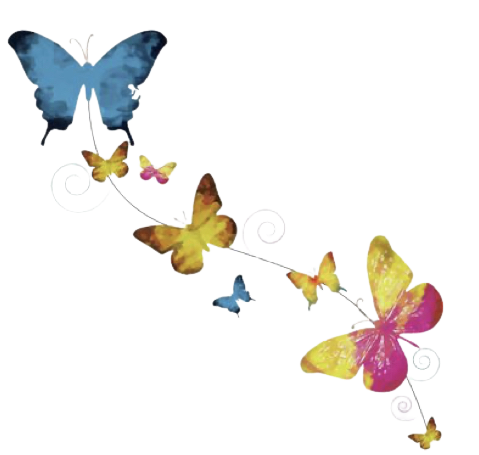 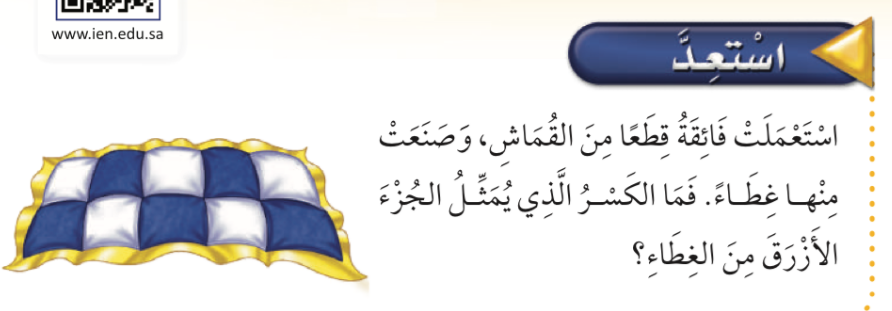 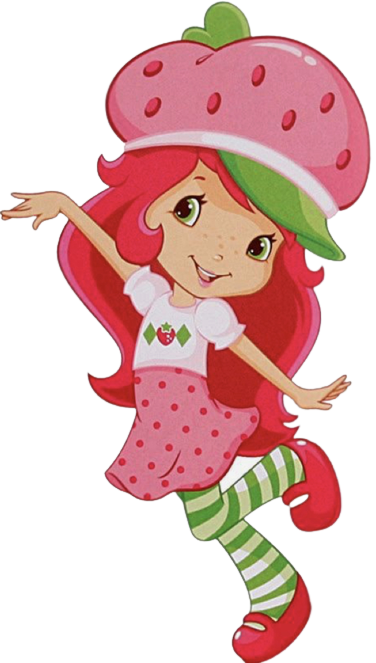 أ/ فاطمة جبران
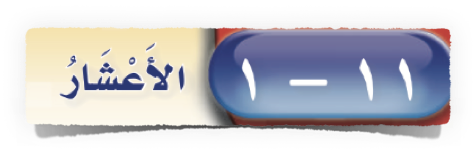 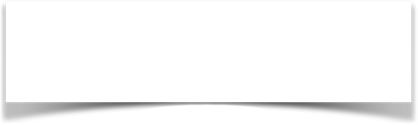 صفحة الكتاب ١٠١
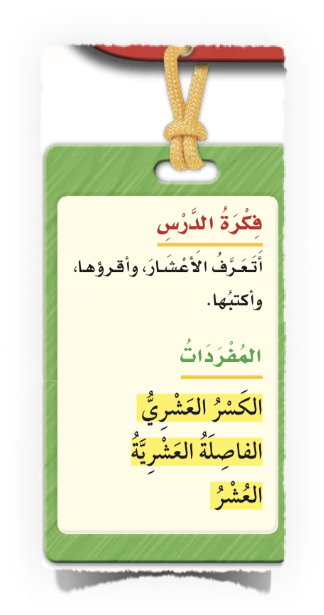 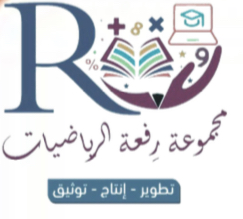 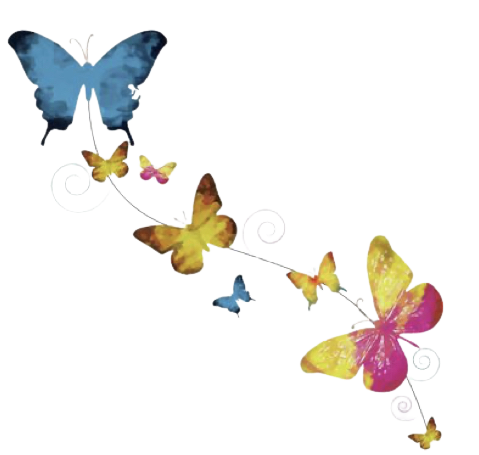 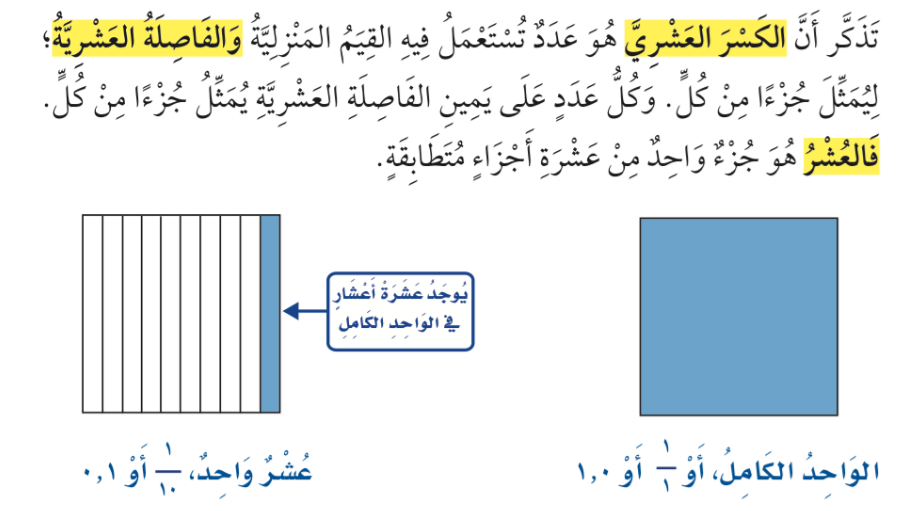 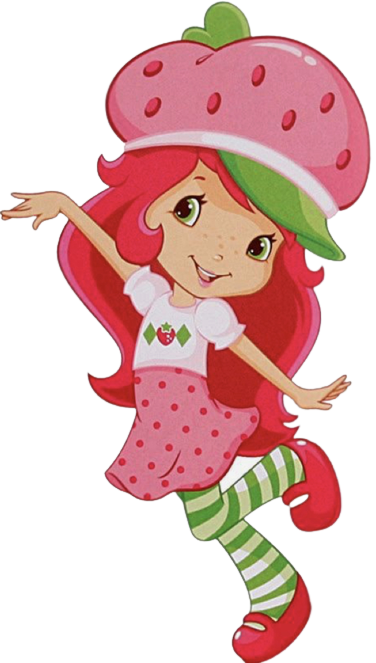 أ/ فاطمة جبران
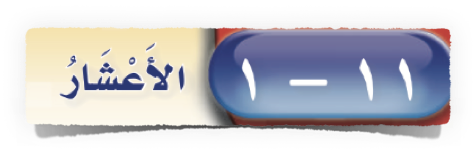 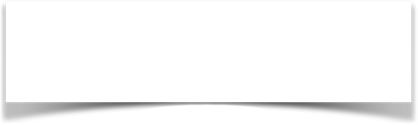 صفحة الكتاب ١٠١
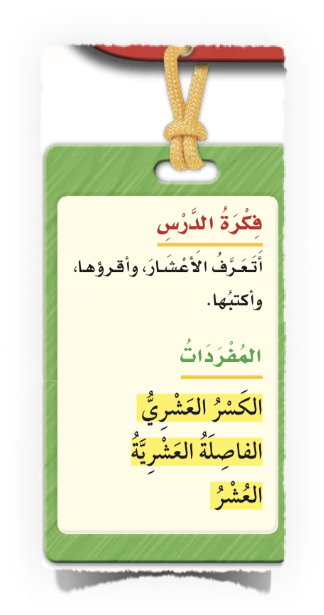 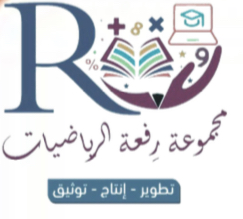 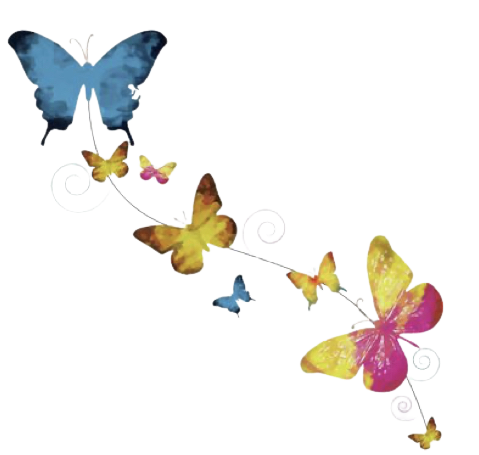 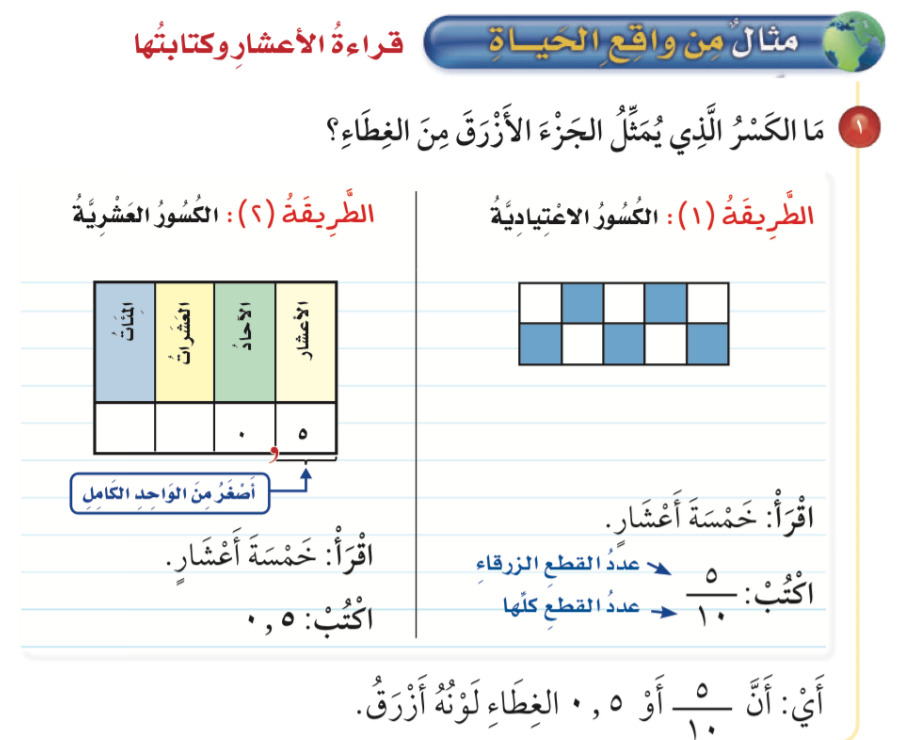 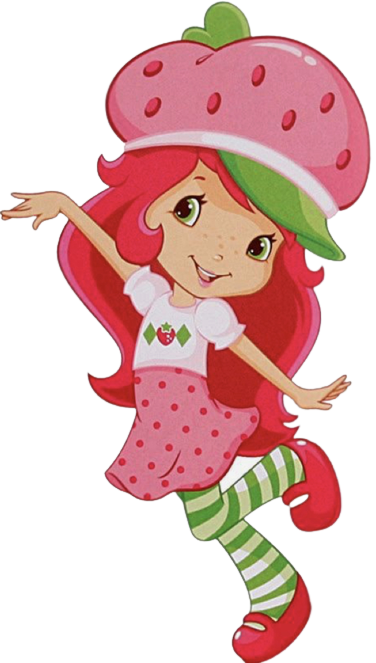 أ/ فاطمة جبران
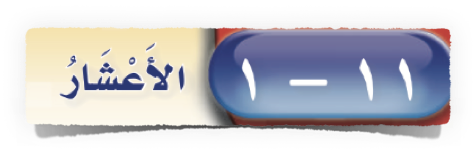 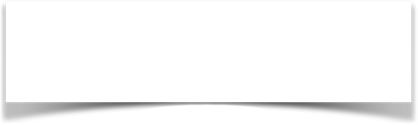 صفحة الكتاب ١٠٢
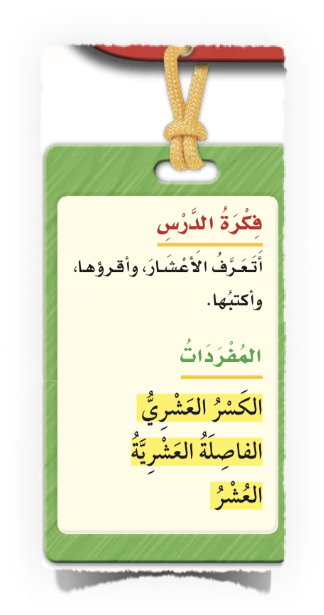 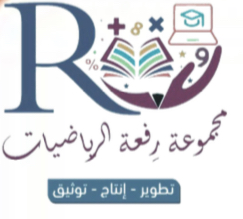 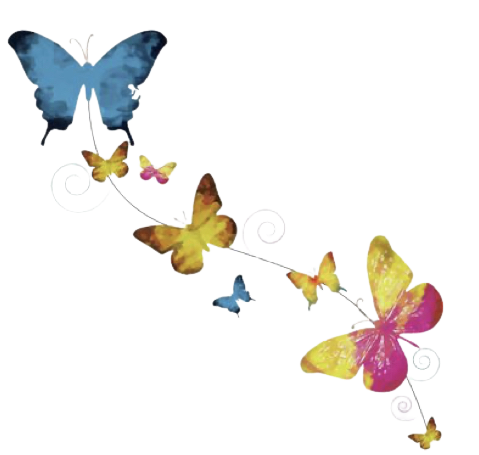 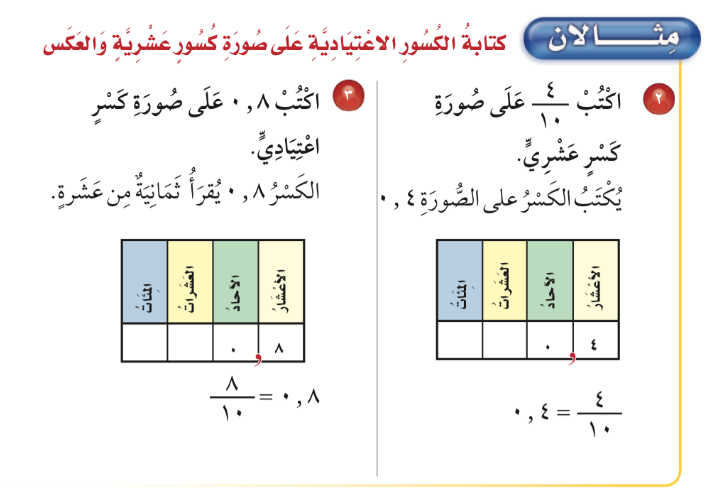 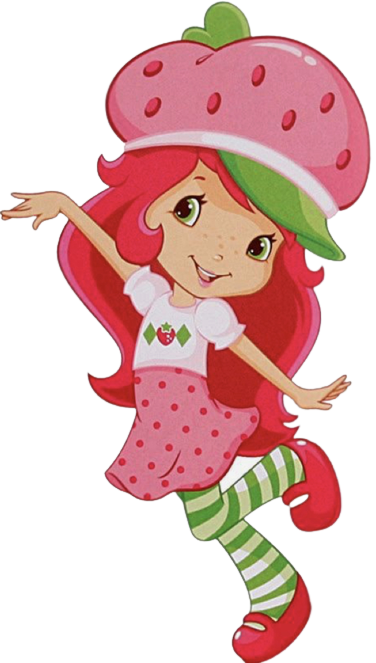 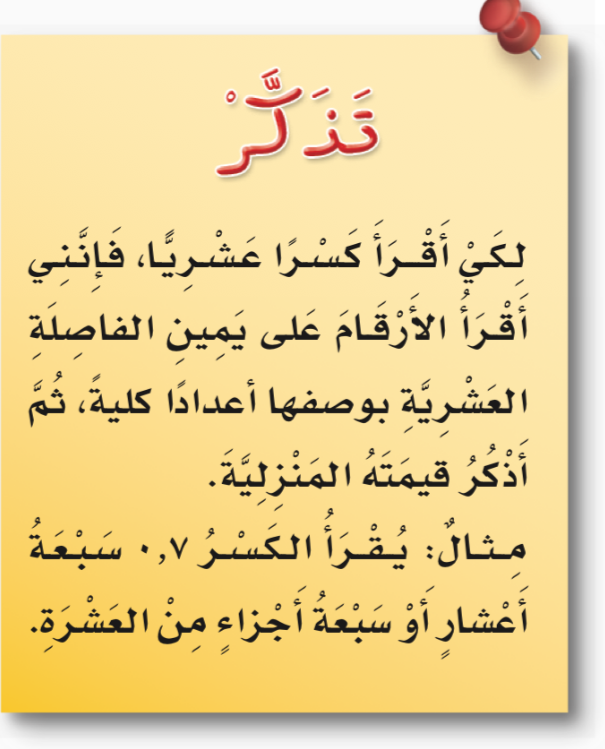 أ/ فاطمة جبران
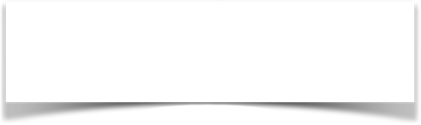 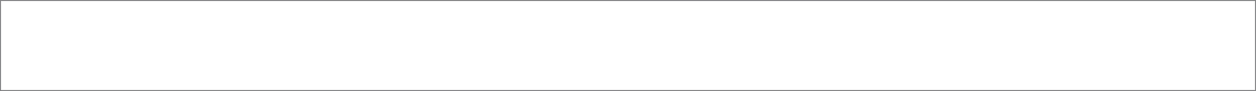 🌟
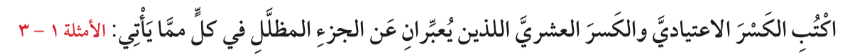 صفحة الكتاب ١٠٢
🌟
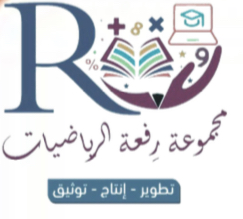 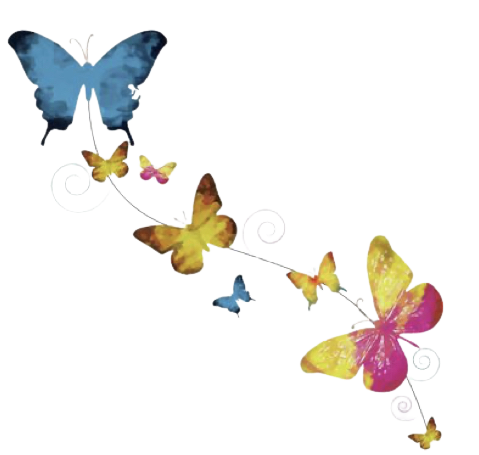 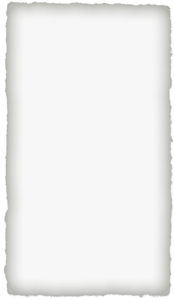 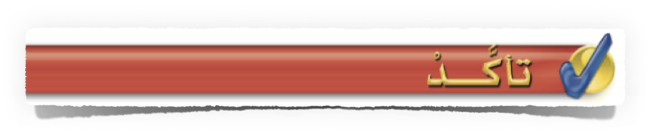 🌟
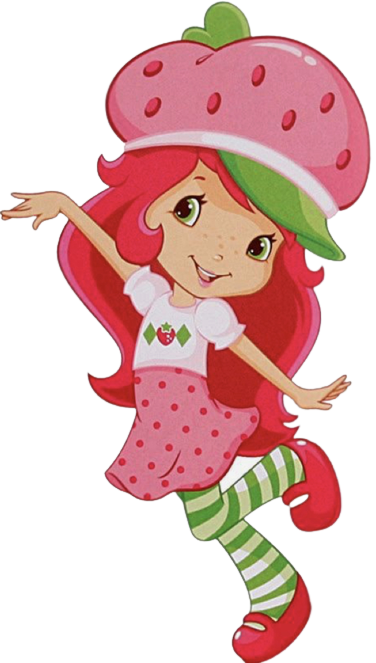 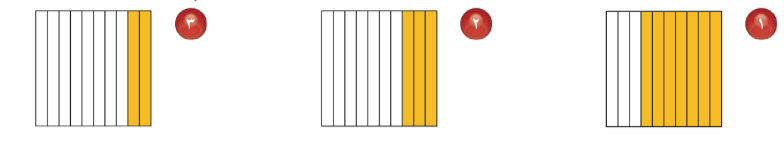 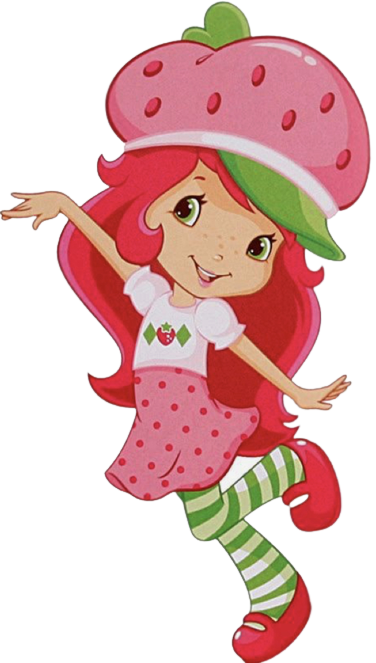 أ/ فاطمة جبران
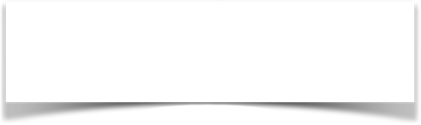 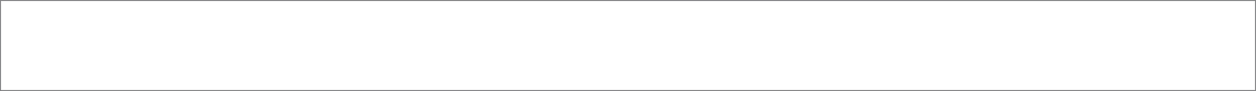 🌟
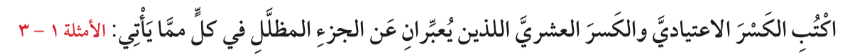 صفحة الكتاب ١٠٢
🌟
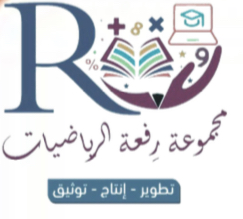 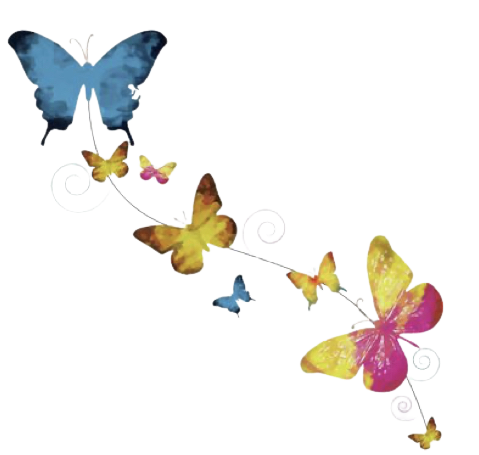 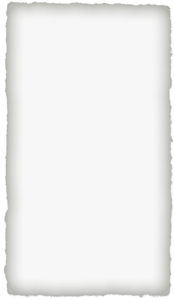 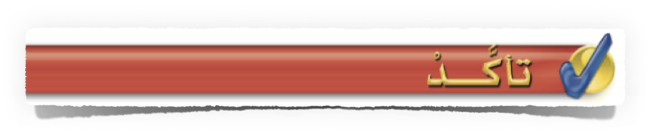 🌟
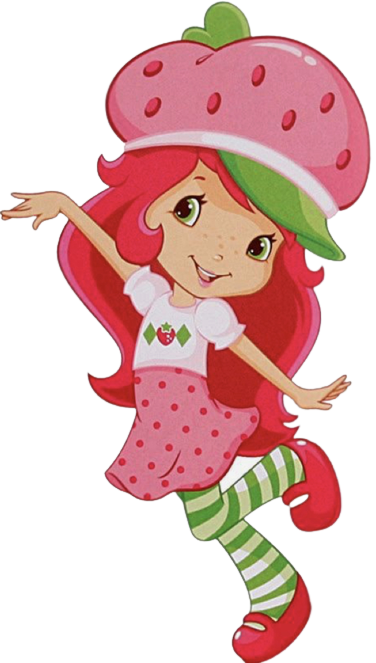 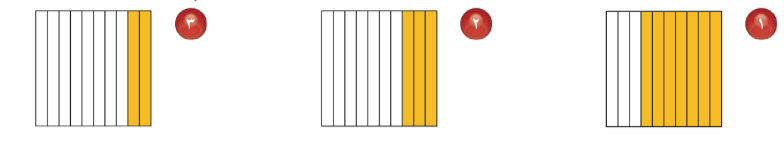 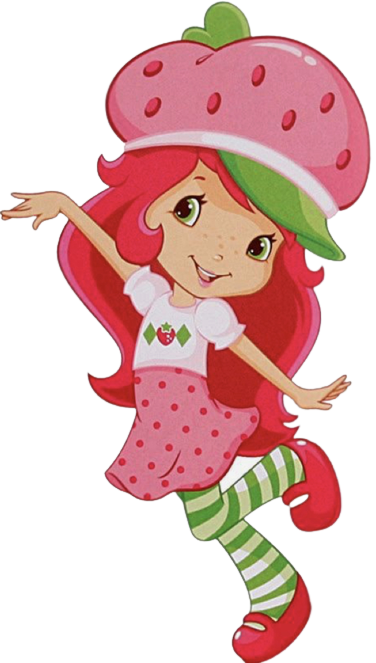 أ/ فاطمة جبران
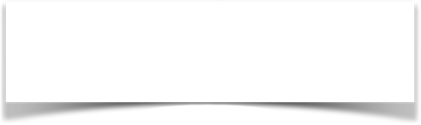 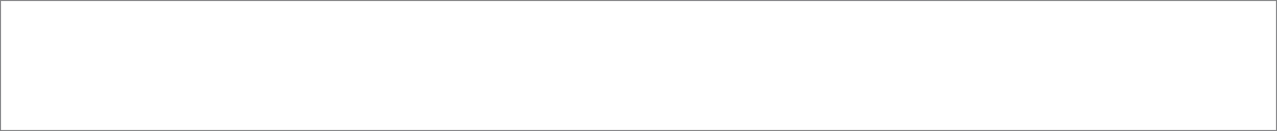 🌟
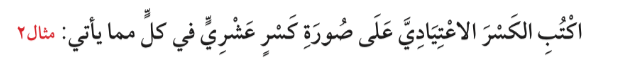 صفحة الكتاب ١٠٢
🌟
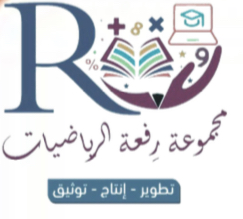 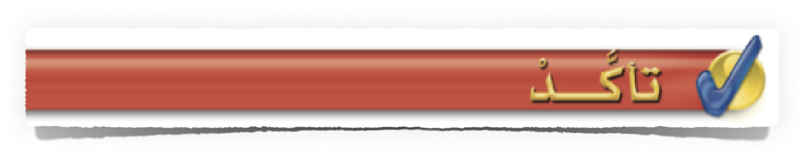 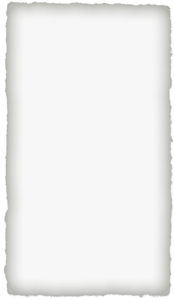 🌟
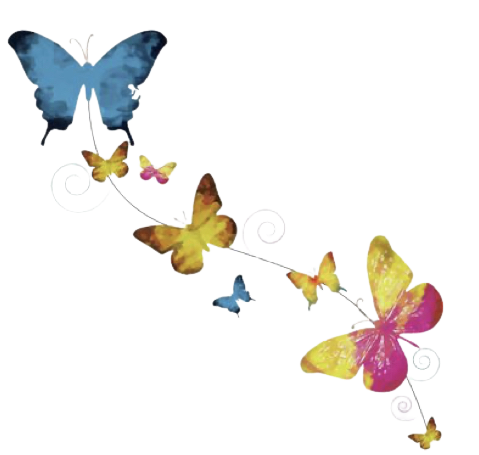 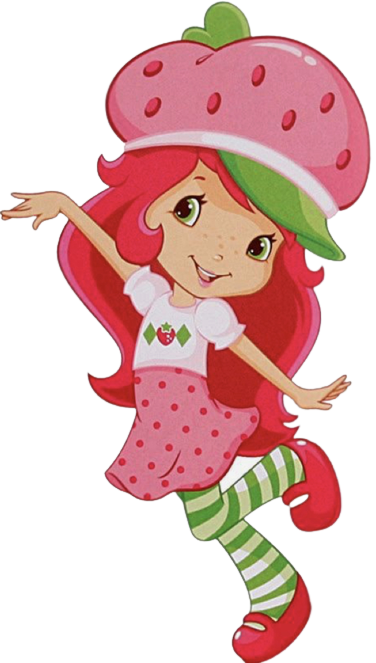 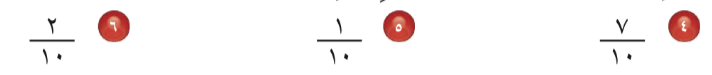 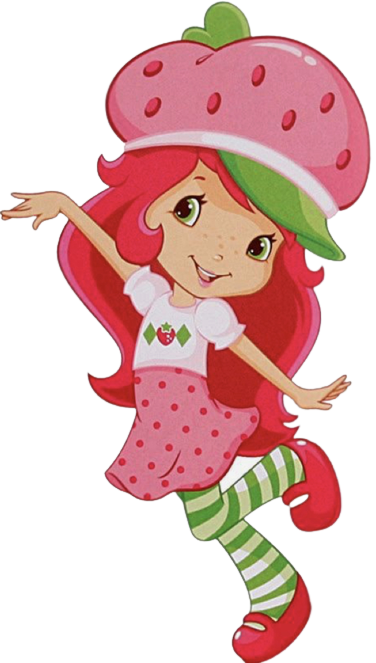 أ/ فاطمة جبران
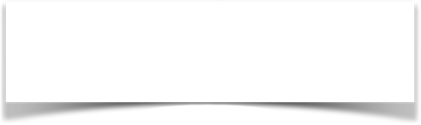 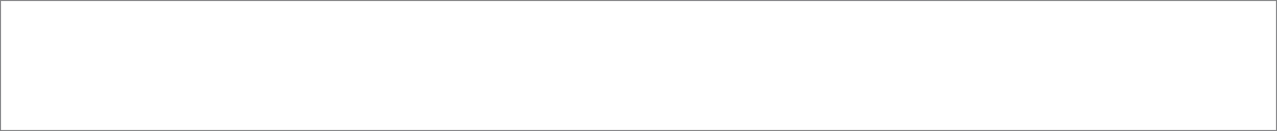 🌟
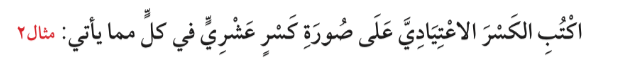 صفحة الكتاب ١٠٢
🌟
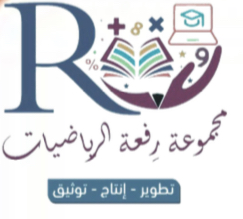 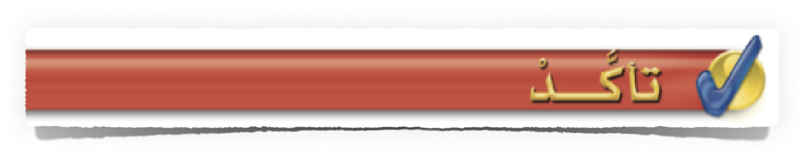 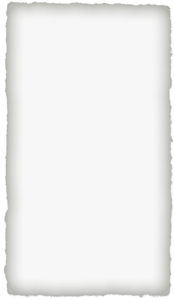 🌟
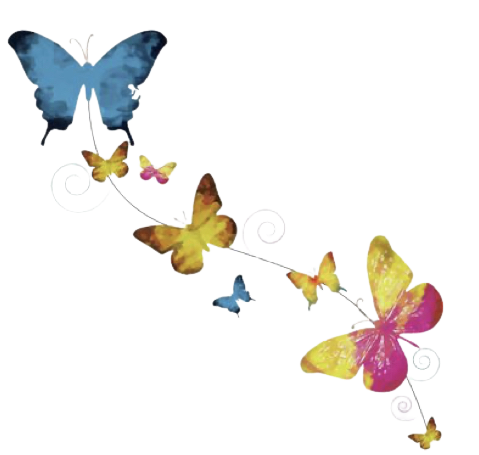 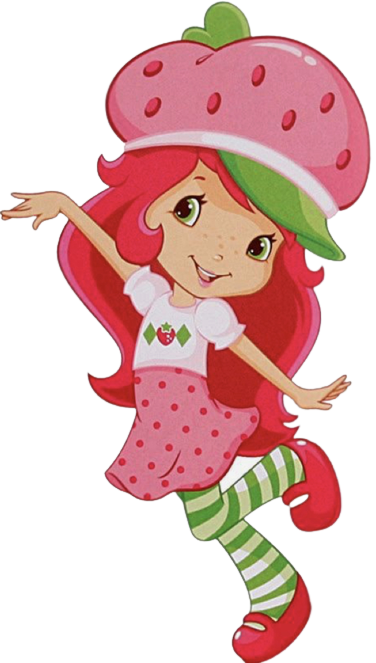 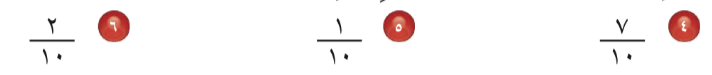 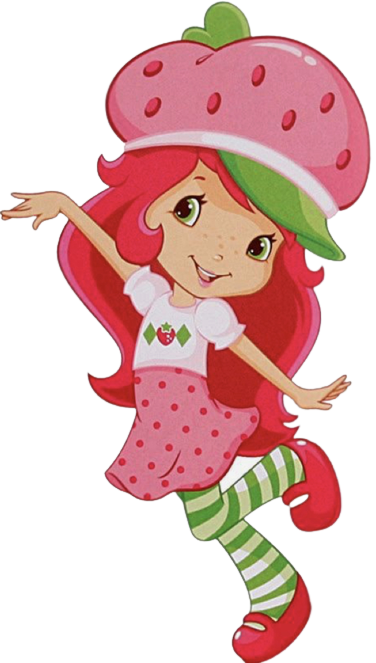 أ/ فاطمة جبران
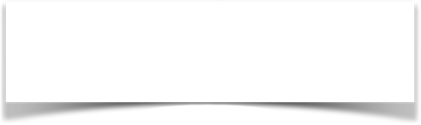 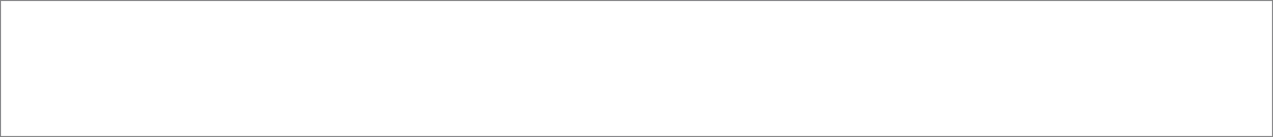 🌟
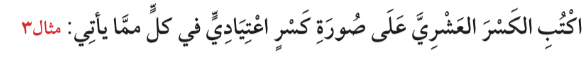 صفحة الكتاب ١٠٢
🌟
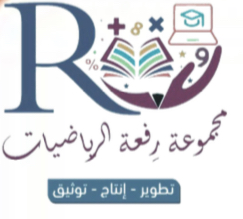 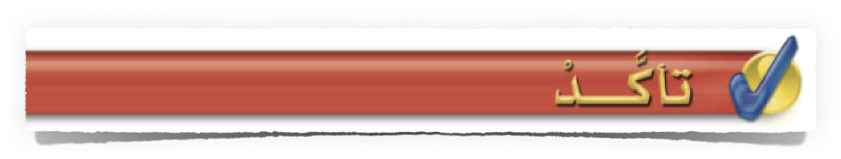 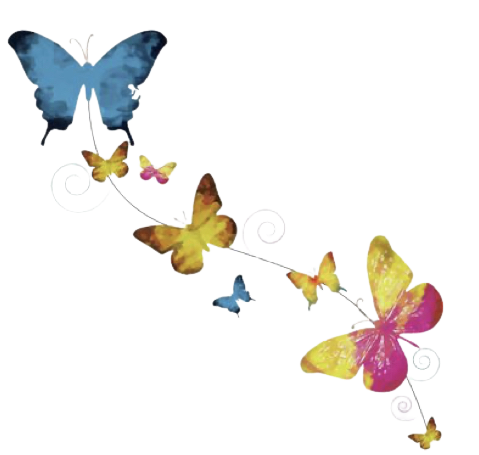 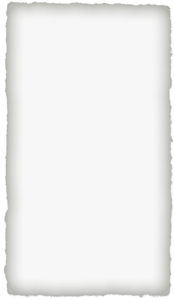 🌟
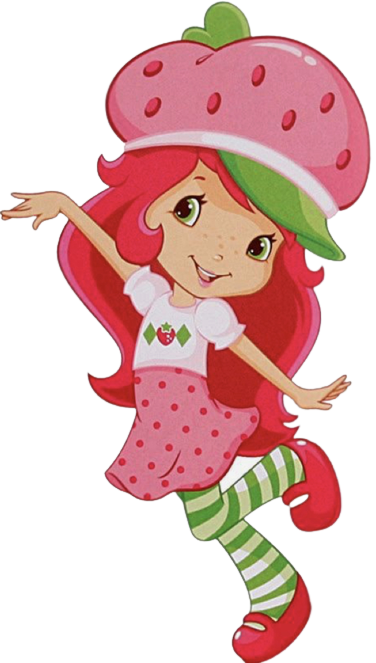 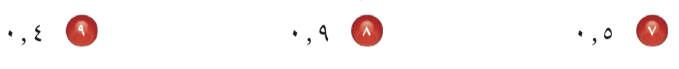 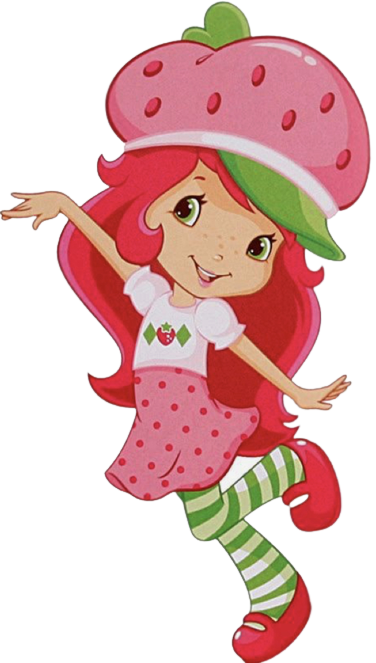 أ/ فاطمة جبران
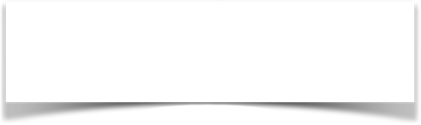 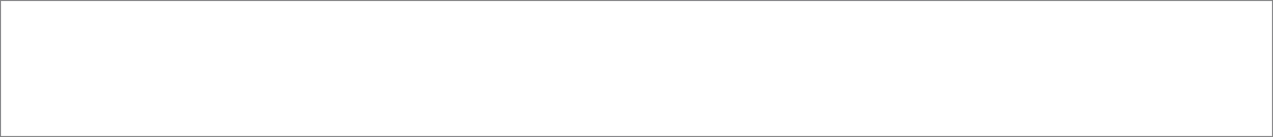 🌟
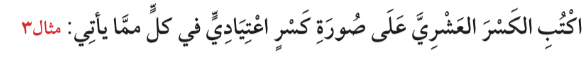 صفحة الكتاب ١٠٢
🌟
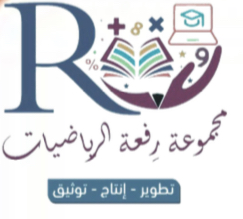 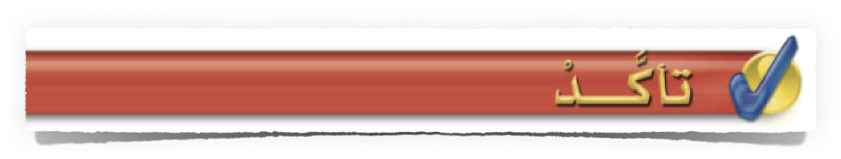 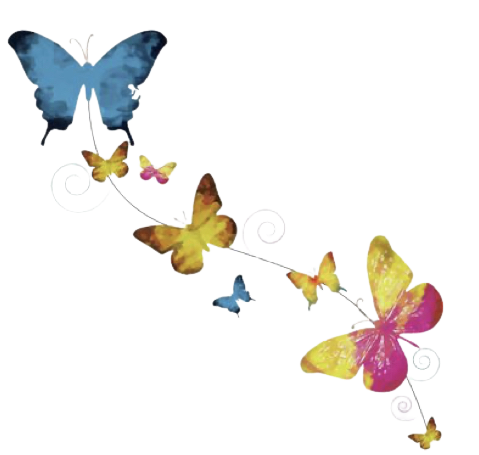 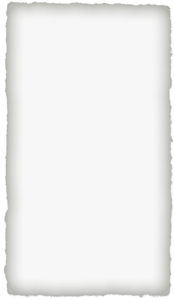 🌟
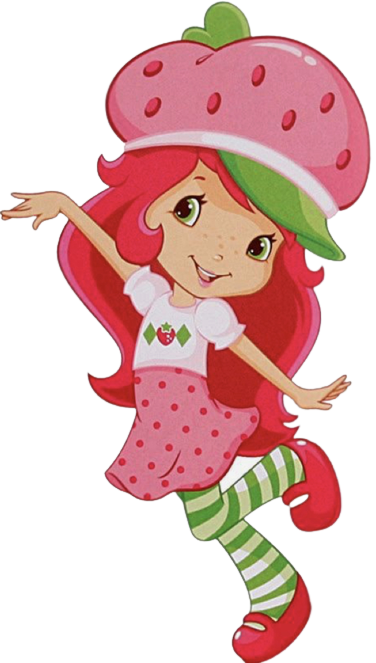 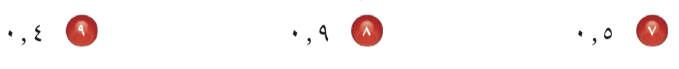 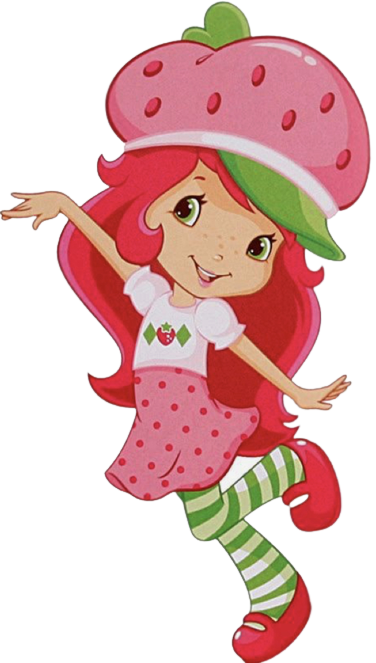 أ/ فاطمة جبران
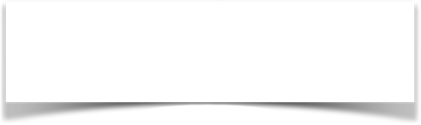 🌟
صفحة الكتاب ١٠٢
🌟
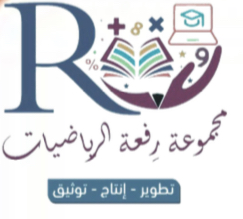 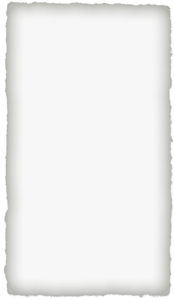 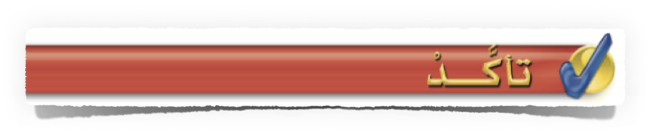 🌟
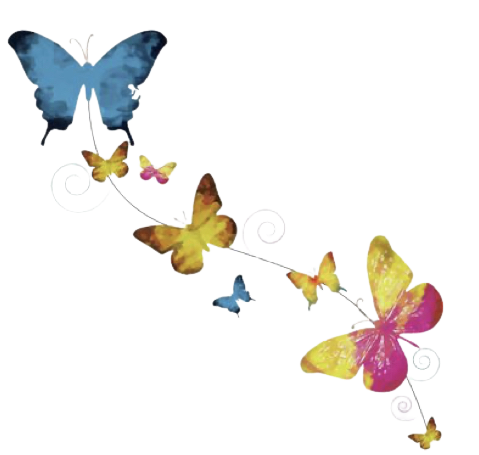 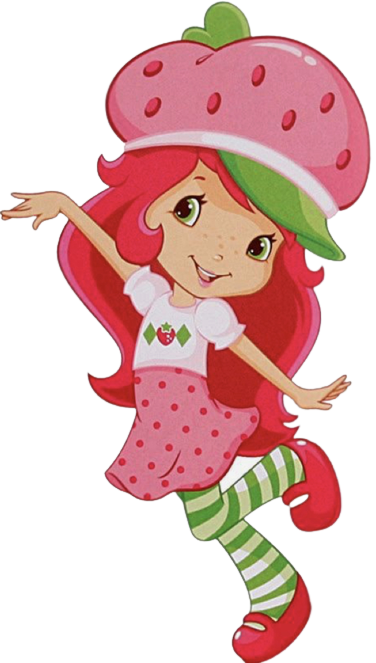 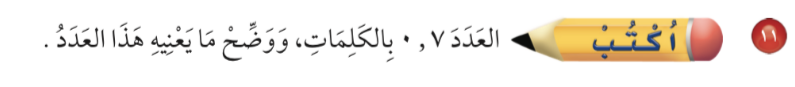 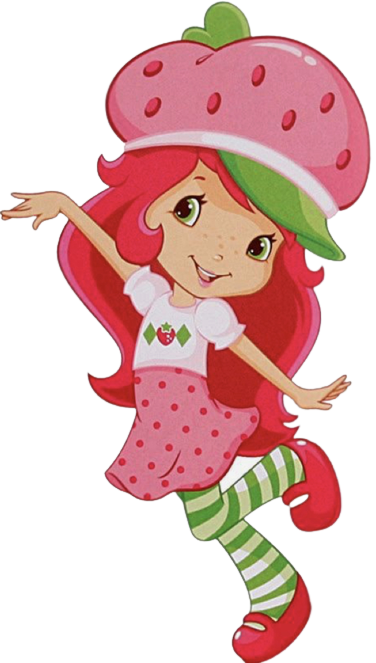 أ/ فاطمة جبران
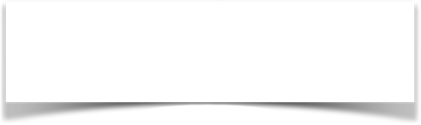 🌟
صفحة الكتاب ١٠٢
🌟
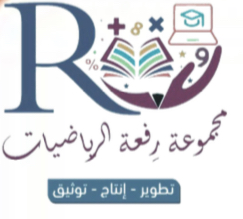 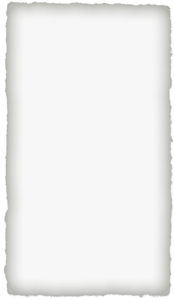 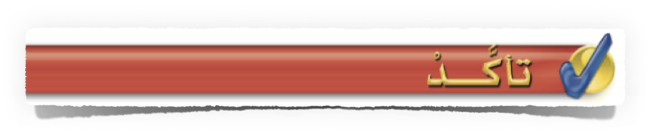 🌟
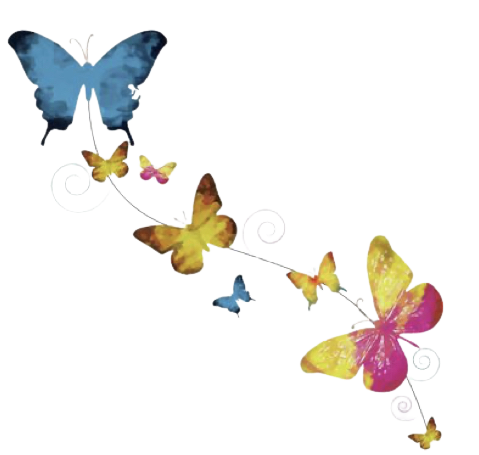 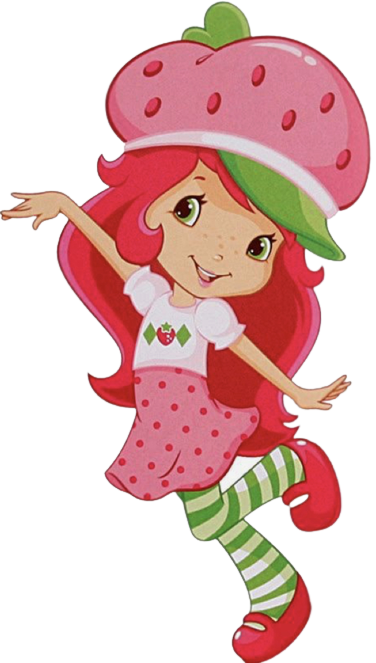 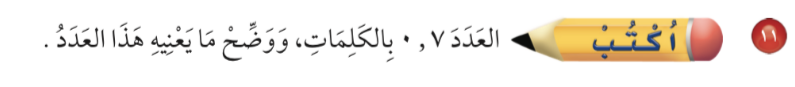 ‏سبعة أجزاء من عشرة
 يعني هذا العدد أن  سبعة تمثل جزء اً من كل 
أي  سبعة أجزاء من عشرة  أجزاء متطابقة
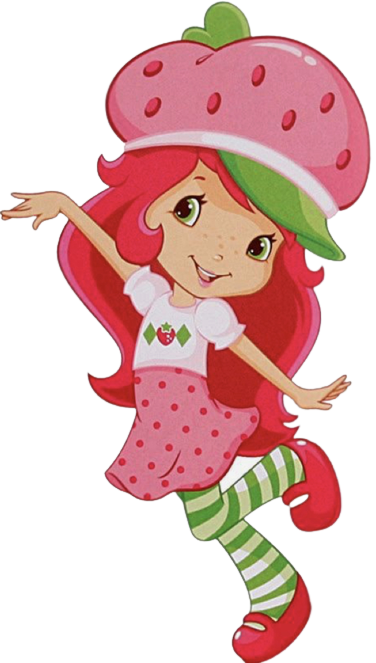 أ/ فاطمة جبران
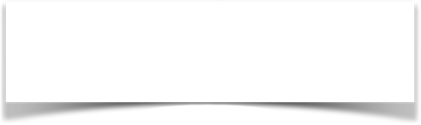 🌟
صفحة الكتاب ١٠٣
🌟
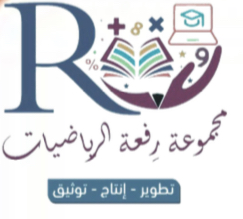 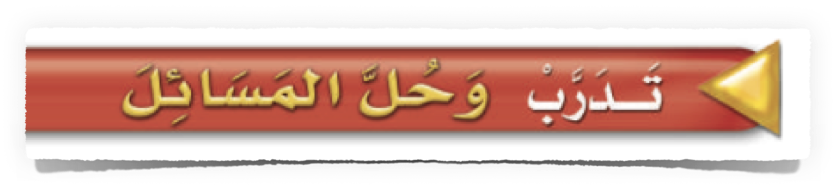 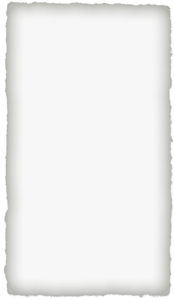 🌟
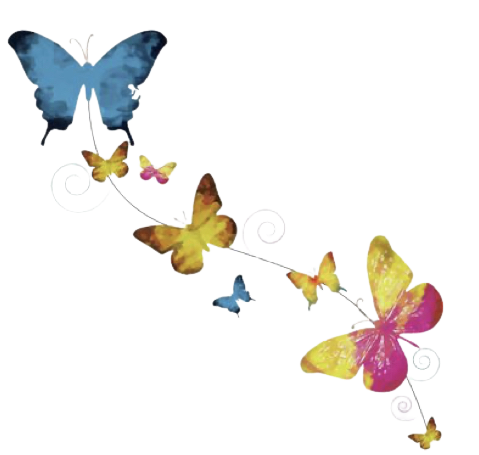 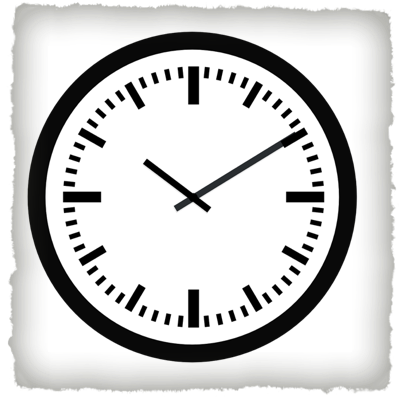 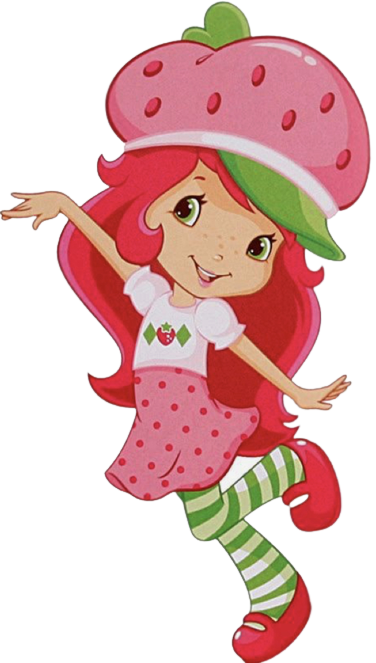 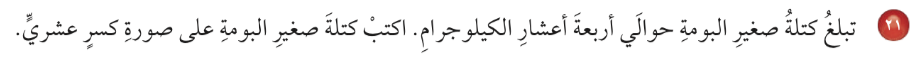 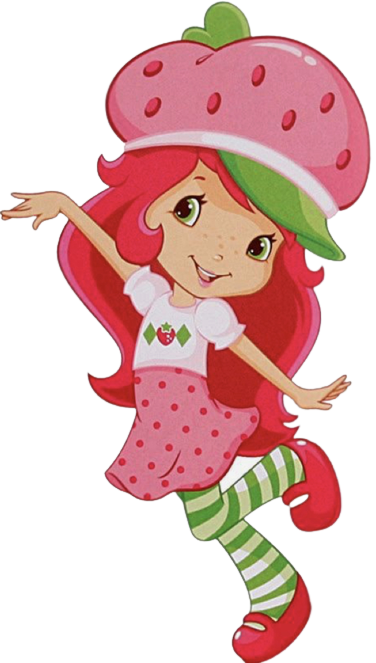 أ/ فاطمة جبران
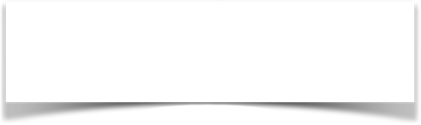 🌟
صفحة الكتاب ١٠٣
🌟
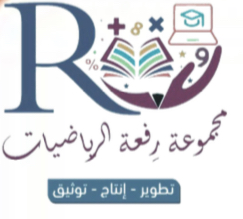 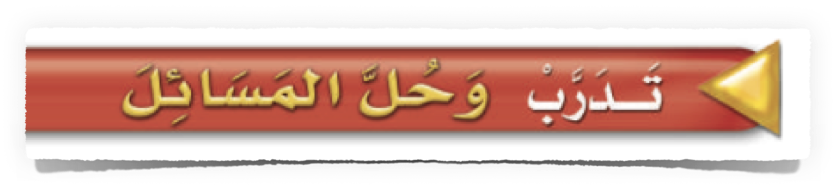 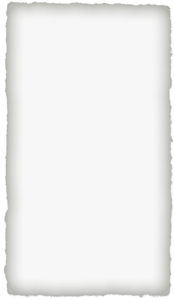 🌟
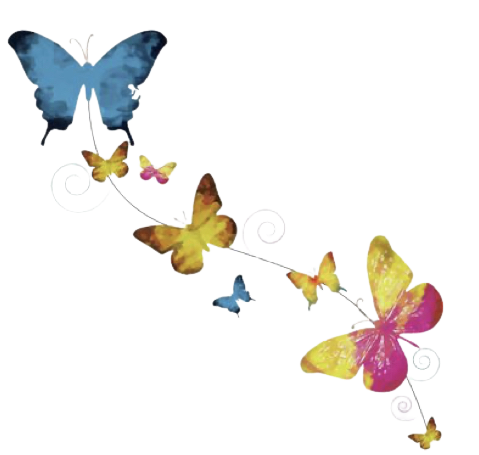 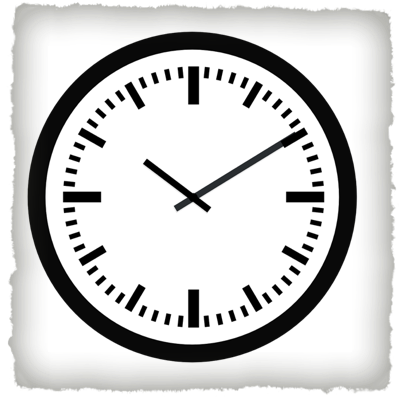 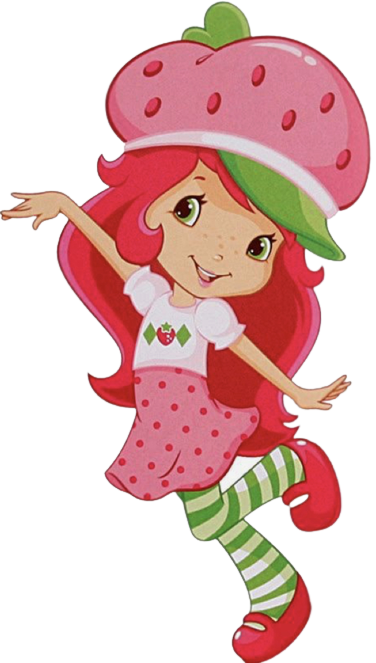 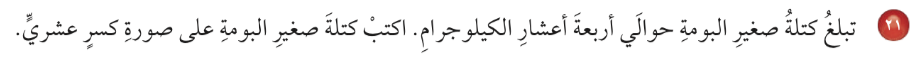 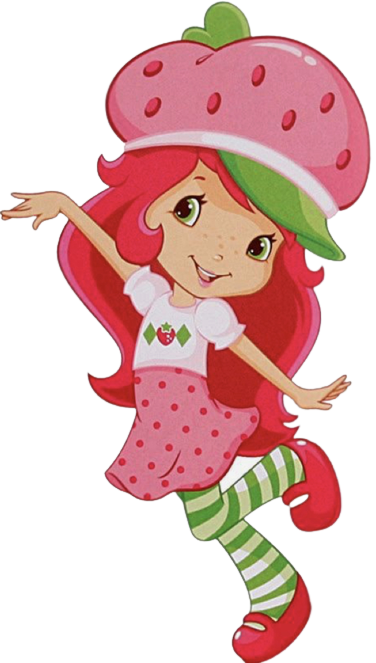 أ/ فاطمة جبران
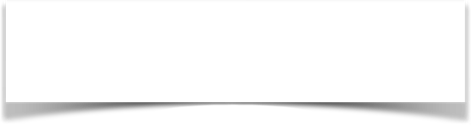 🌟
صفحة الكتاب ١٠٣
🌟
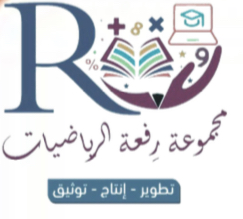 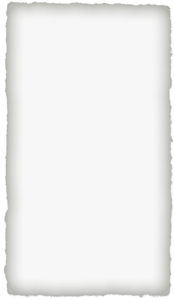 🌟
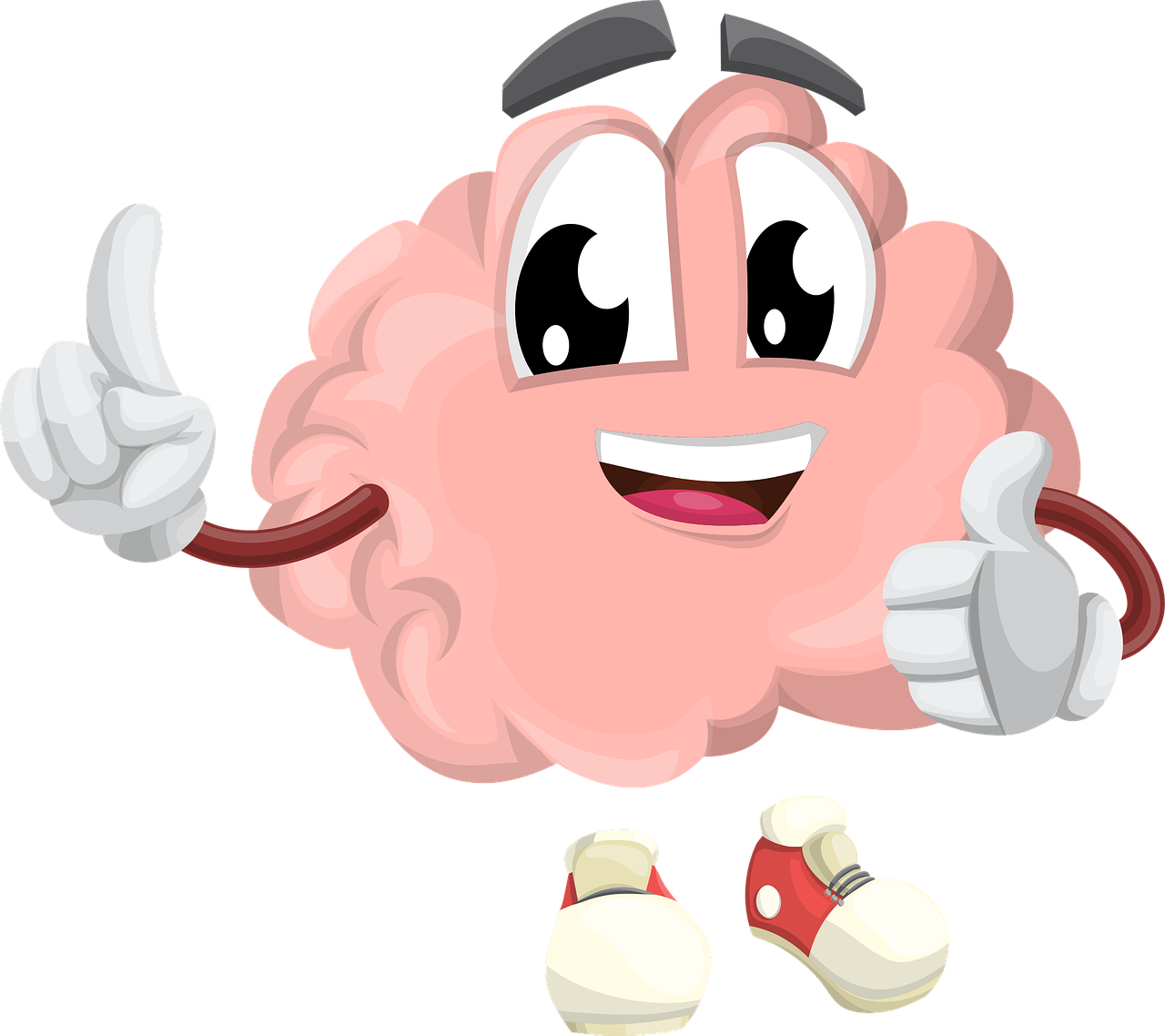 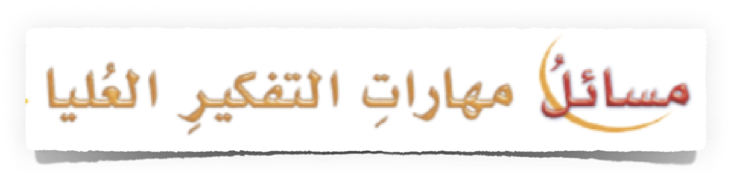 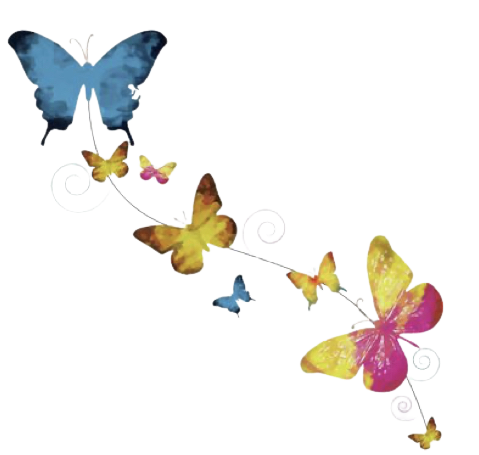 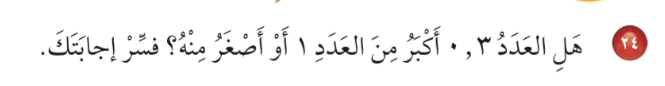 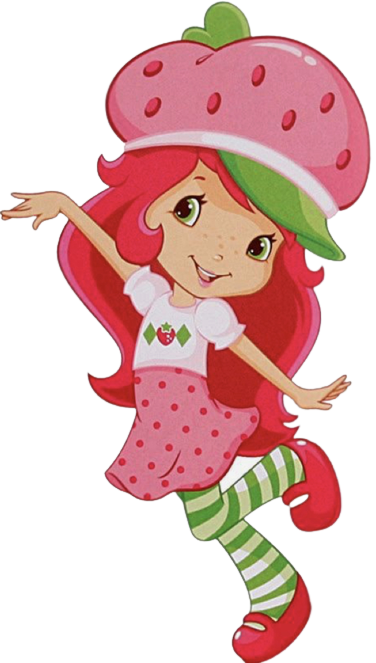 أ/ فاطمة جبران
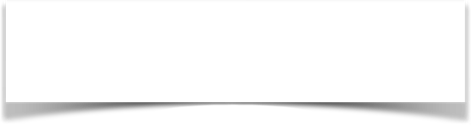 🌟
صفحة الكتاب ١٠٣
🌟
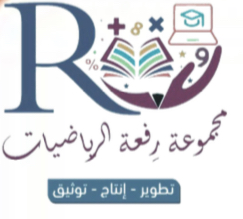 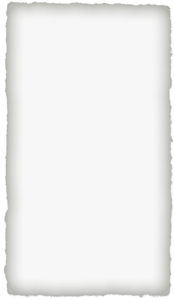 🌟
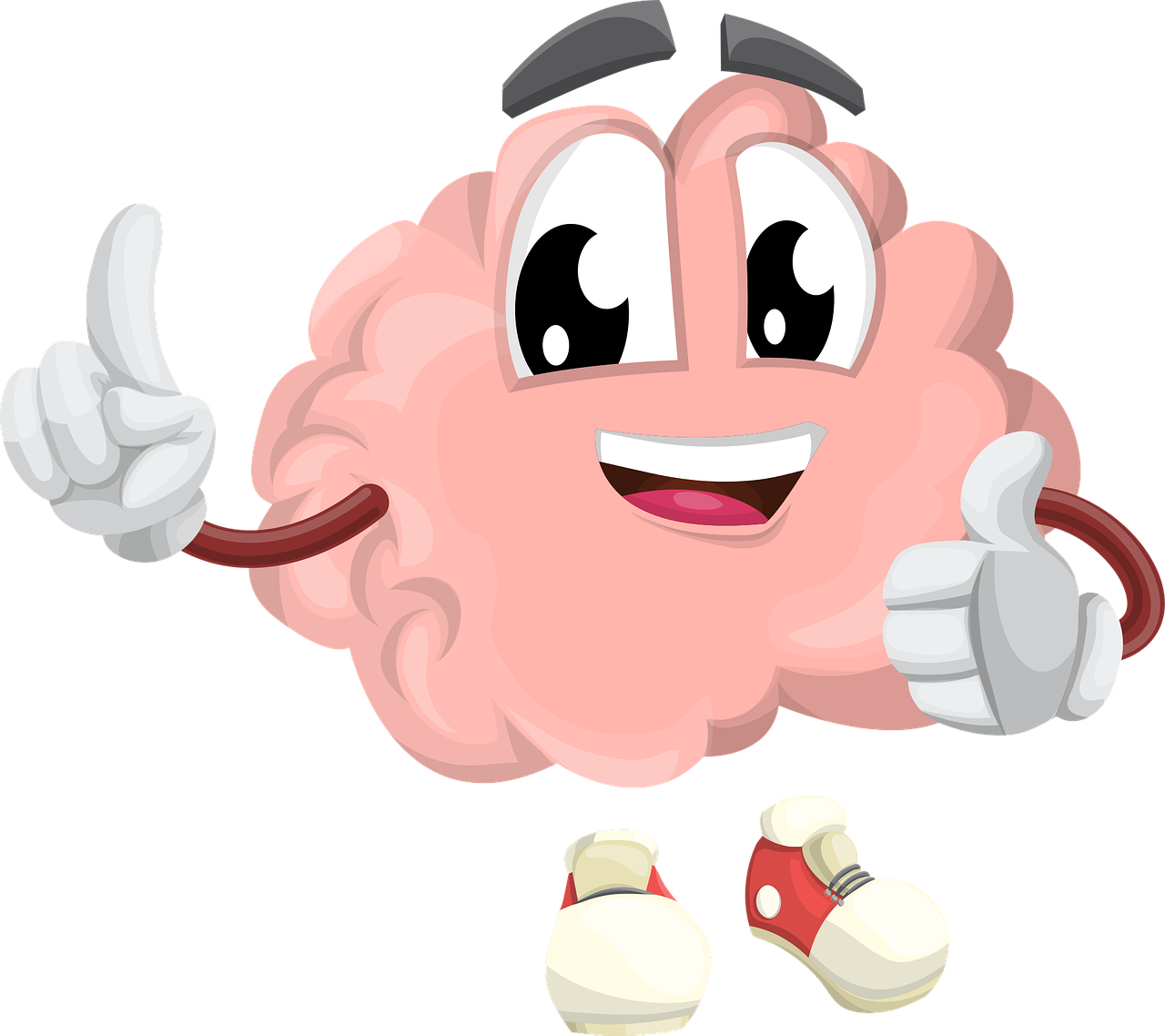 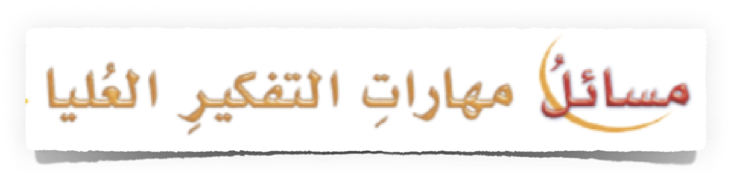 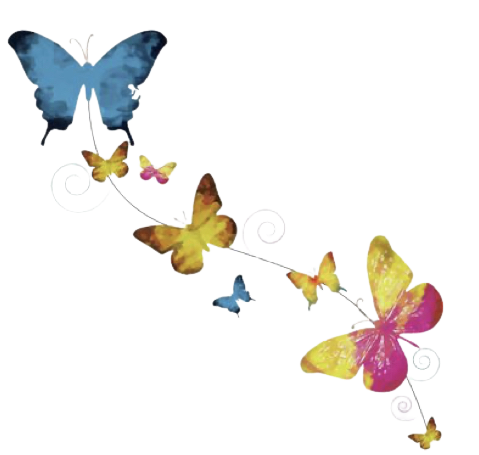 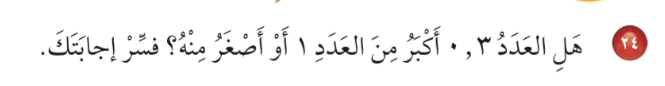 ٠٫٣ أصغر من ١
لأن العدد   ٠٫٣ هو ٣ أجزاء من عشرة أما العدد ١ فهو عشرة اجزاء من عشرة
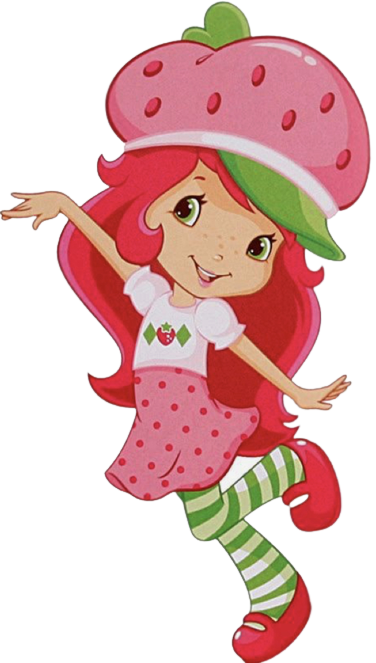 أ/ فاطمة جبران
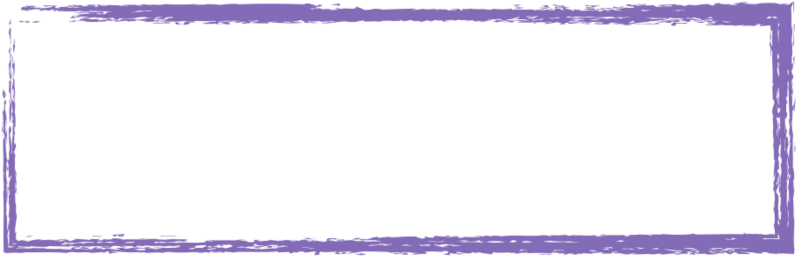 ماذاتعلمت ؟
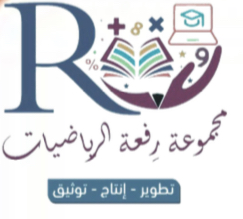 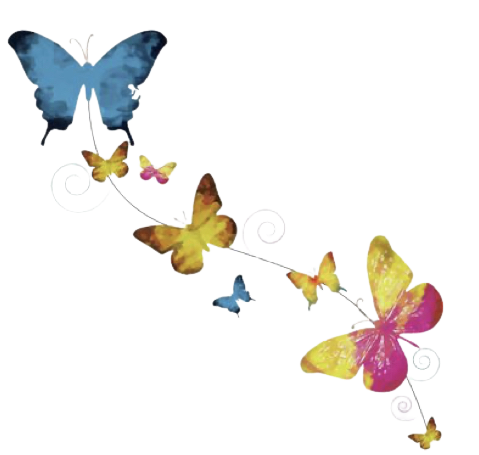 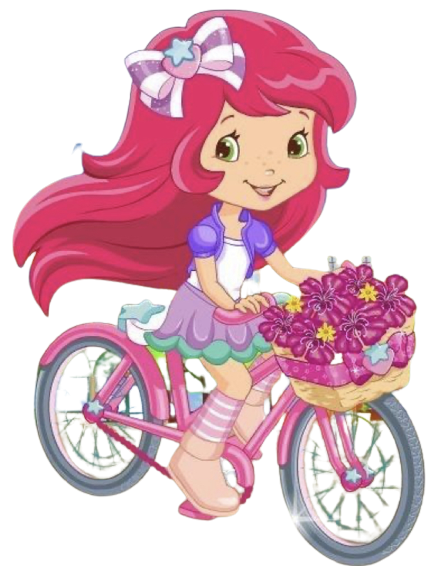 أ/ فاطمة جبران
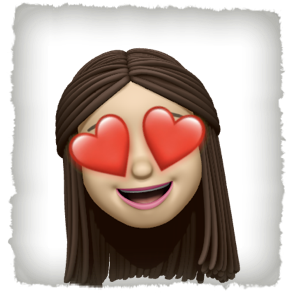 ممتع 🤩
سهل 😍
سهل 😍
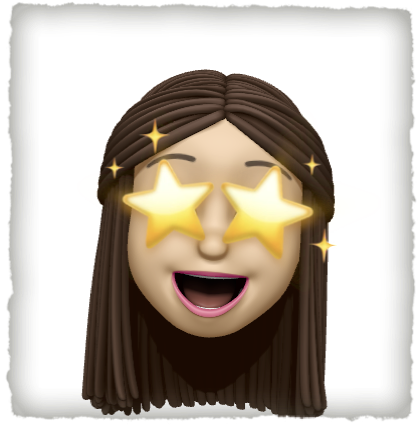 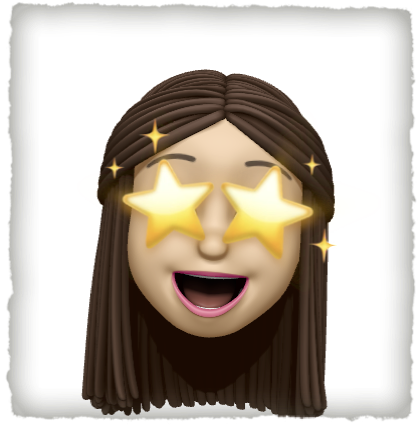 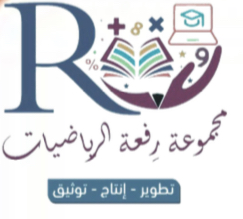 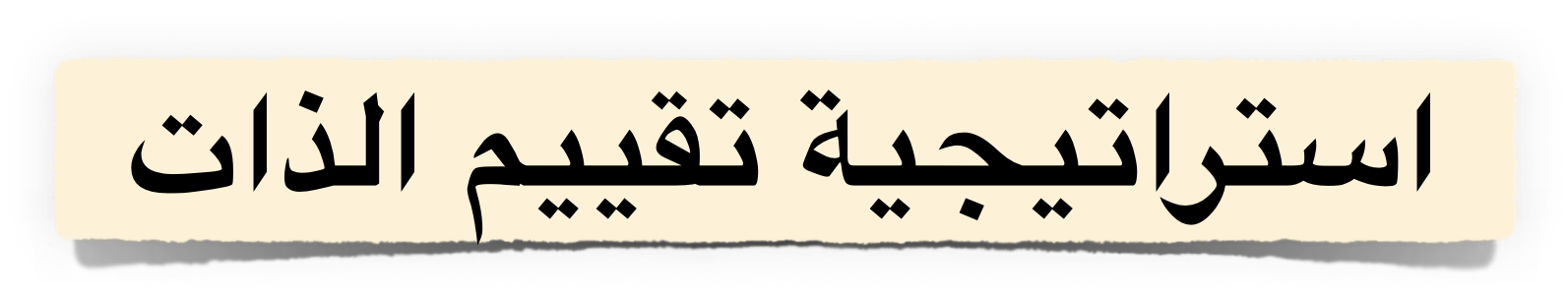 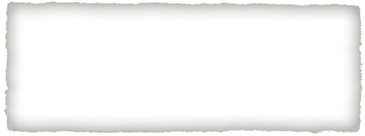 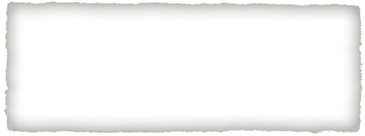 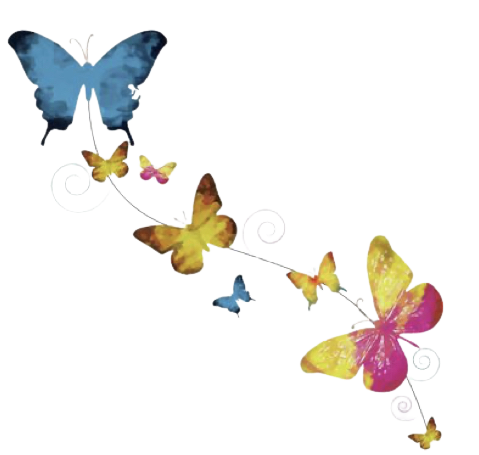 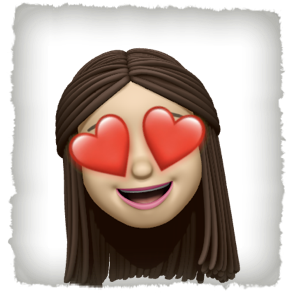 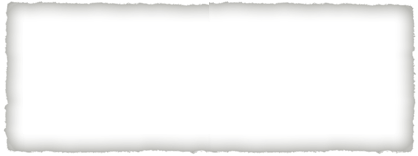 قيم نفسك بالنسبة لفهمك للدرس
ممتع 🤩
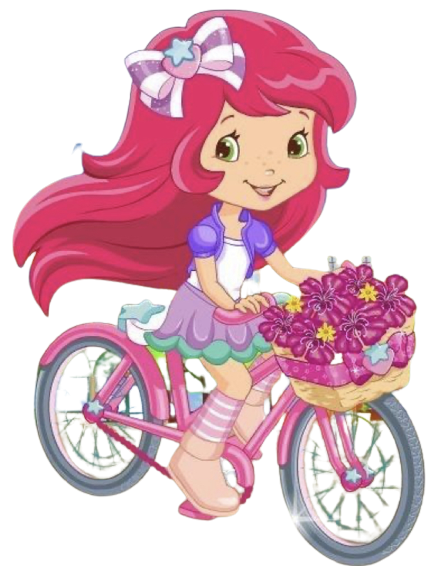 أ/ فاطمة جبران
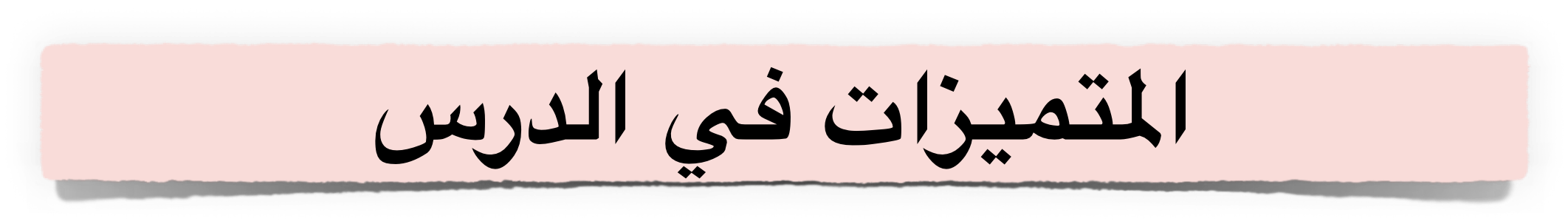 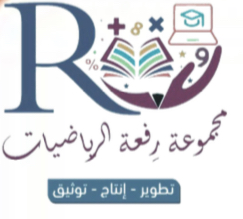 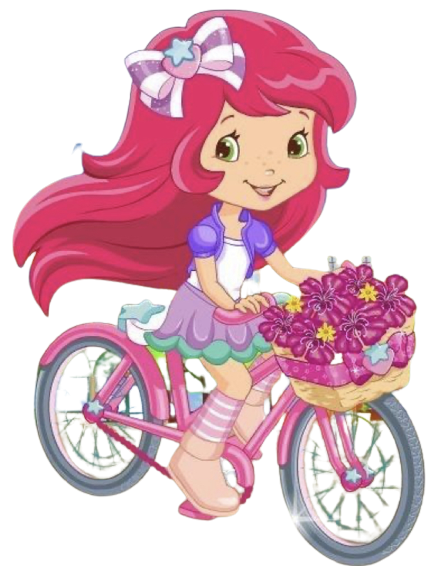 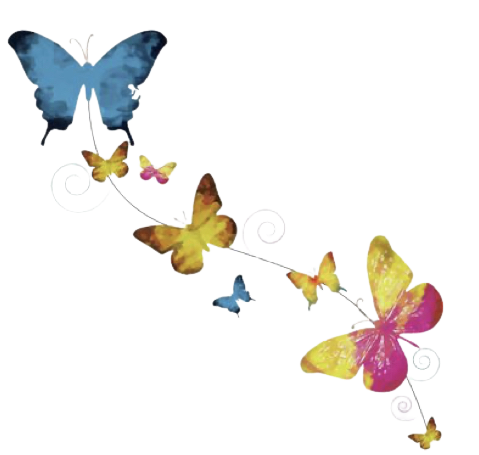 أ/ فاطمة جبران
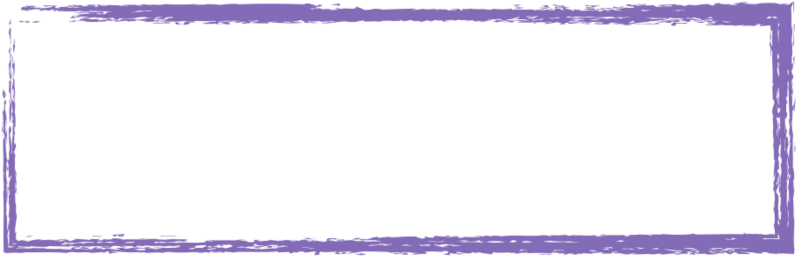 الواجب المنزلي
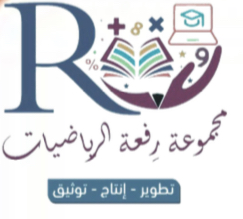 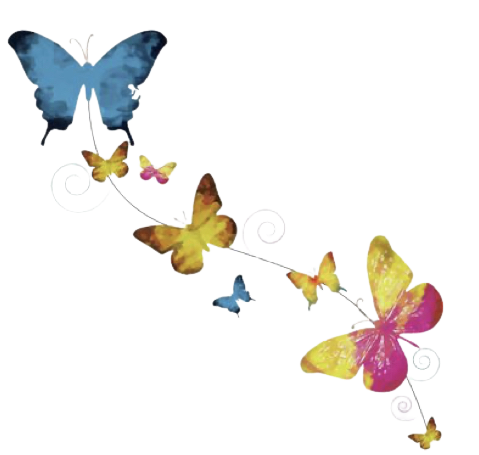 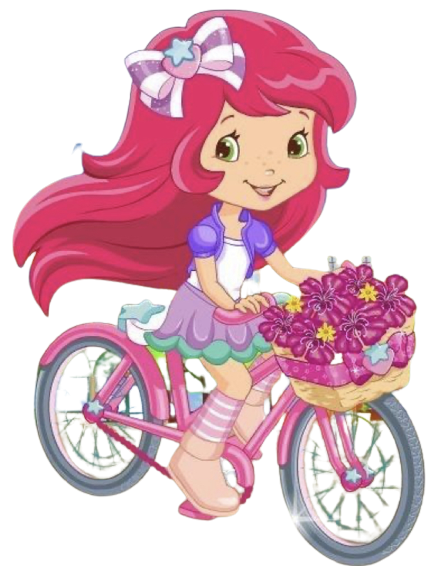 أ/ فاطمة جبران